Liturgie de la Parole de Dieu : Litanie des Saints
Seigneur, Seigneur, prends pitié ! (bis)Ô Christ, ô Christ, prends pitié ! (bis)Seigneur, Seigneur, prends pitié ! (bis)
Vierge MarieMère de Dieu,Priez pour nous, pauvres pécheurs ;Anges du ciel,
Sages et Prophètes, Joseph et Rachel

Frères et sœurs de tous rivages,Frères et sœurs de tous les temps,Peuple de croyants aux mille visages,Saints de chez nous, priez pour nous !
Liturgie de la Parole de Dieu : Litanie des Saints
Paul, Pierre et Jean   Les évangélistes,Tous les apôtres de Jésus ;   Marie-Madeleine,Etienne et Laurent,   Témoins et martyrs

Frères et sœurs de tous rivages,Frères et sœurs de tous les temps,Peuple de croyants aux mille visages,Saints de chez nous, priez pour nous !

Grégoire, Augustin,   Basile, Athanase,Pères d´Orient et d´Occident ;   Martin et Benoît,François, Dominique,   Gens de la prière
Liturgie de la Parole de Dieu : Litanie des Saints
Bernard et Bruno,   Thérèse et Xavier,Fondateurs d´ordres et de missions ;Antoine et Damien,  Thomas, Catherine,Scruteurs du mystère

Frères et sœurs de tous rivages,Frères et sœurs de tous les temps,Peuple de croyants aux mille visages,Saints de chez nous, priez pour nous !

Cécile et Agnès, Eden et Sandrine,Félicité et Perpétue ;   Jeanne et Geneviève,Claire et Bernadette,   Fleurs de la tendresse
Liturgie de la Parole de Dieu : Litanie des Saints
Saints de nos familles,   
Saints de tous les peuples,Germes d´un monde plus humain ;Etoiles d´Eglise,   
Flammes sur nos routes,Peuple de lumière

Frères et sœurs de tous rivages,Frères et sœurs de tous les temps,Peuple de croyants aux mille visages,Saints de chez nous, priez pour nous !
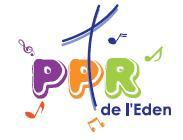